MatLustEn ny mötesplats och stor satsning på tillväxt och hållbarhet inom livsmedelsnäringen i Stockholmsregionen.MatLust erbjuder kostnadsfria utvecklingsprogram, nätverk och andra former av stöd till små och medelstora företag.
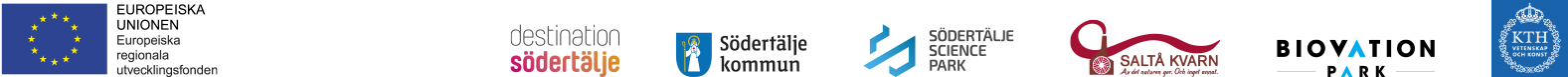 Mål
Öka tillväxt och arbetstillfällen hos små och medelstora livsmedelsföretag – främst inom förädling, handel och måltidsverksamhet – med inriktning på hållbarhet kopplat till miljö och hälsa.
Etablera Södertälje – genom Södertälje Science Park –  som ett kunskapscentrum och en kreativ mötesplats kring hållbarhet och mat.
För vem och hur?
Målgrupp:
Små och medelstora företag (SME*) inom livsmedelsbranschen – i huvudsak inom förädling, måltider och handel men även kringtjänster till livsmedelsföretag.
Kostnadsfritt stöd inom sju arbetsområden:
Nätverk 
Marknadsaktiviteter 
Affärsutveckling
Innovationsutveckling
Processförbättring (LEAN) 
Produkttester
Aktuell forskning
Offentliga regelverk och upphandling
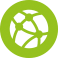 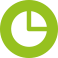 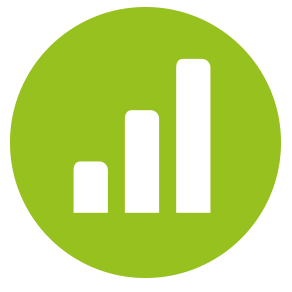 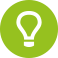 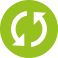 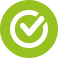 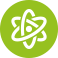 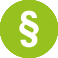 *SME = Under 250 anställda och max 50 miljoner euro i omsättning.

MatLust riktar sig i huvudsak till företag i Stockholmsregionen (90 %) men även kringliggande län (10 %).
MatLust erbjuder
Affärs-utveckling
Förpackning
Digitala lösningar
Lean
Hållbarhet
Innovation
KOMPETENS-NÄTVERK
UTVECKLINGS-PROGRAM
Labbtester
Matlagare
Lean
FÖRETAGET
Offentliga regler & upphandling
KUNSKAP & INSPIRATION
Förpacknings-koncept
Aktuell forskning
Testbädd & Testkök
Mässor & Konferenser
PRODUKT-UTVECKLING
Inspirations-träffar
Innovationstävling Matverk Stockholm
MatLusts årskonferens
BERAS Int. miljökonferens
Framtidsdagen
Vad får företagen ut av MatLust?
Nätverk inom olika branscher, sektorer eller intresseområden.
Värdefulla kontakter med andra företag, offentliga aktörer, organisationer, forskare och studenter.
Exponering på mässor, konferenser etc.
Program för affärs- och innovationsutveckling.
Program för processförbättring (LEAN).
Arbete med produktutveckling och möjlighet att testa produkter i laboratorier och verklig miljö.
Kunskap och rådgivning kring offentlig upphandling, tillämpningar och regelverk.
Fakta
Tidsram: 	September 2015 – december 2020.
Budget: 	57 miljoner kronor för hela perioden.
EU-bidrag: 	50% av total budget dvs 28,5 miljoner 		kronor från Europeiska regionala 			utvecklingsfonden, ERUF.
Projektägare: 	Destination Södertälje inom Södertälje 	kommun.
Partners: 	KTH, Acturum/Biovation Park, 	Saltå Kvarn m.fl.
Tack!
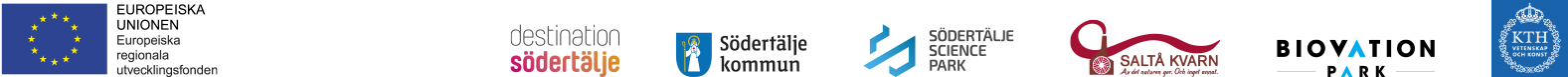